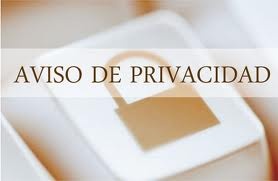 Ley general de protección de datos personales: aspectos generales y contexto actual
Valor de los datos personales
Importancia actual de los datos personales
Significativo valor económico
Materia prima en los sectores público, privado y social: políticas públicas, programas sociales, redes sociales, Internet de las cosas, ciudades inteligentes y big data
Datos personales
Ejemplo: aplicación Ayúdame en Zacatecas
La aplicación móvil permite a la ciudadanía reportar incidencias de forma rápida, práctica y segura, la cual captura una fotografía y graba un audio para describir la emergencia
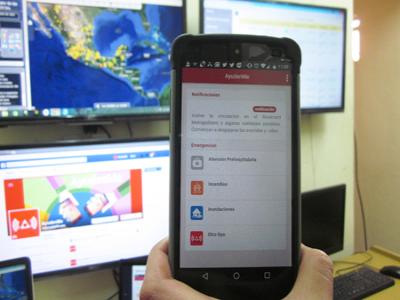 Otro ejemplo: aplicación iParkMe
Esta aplicación opera en la ciudad de Guadalajara, cuya función principal es que el usuario pueda pagar el costo del parquímetro desde un teléfono inteligente y sólo por el tiempo que lo haya utilizado
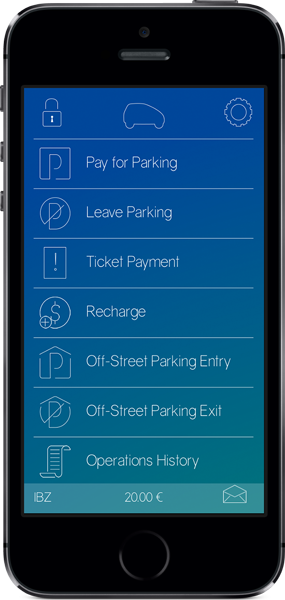 Último ejemplo: aplicación Find face
La aplicación fue utilizada por un fotógrafo ruso, Egor Tsvetkov,  quien capturó los rostros de gente anónima en lugares públicos y rastreó a esas personas en redes sociales

Las fotografías, tomadas sin permiso en las calles de San Petersburgo, se introducen en la aplicación que rastrea las caras entre los miles de perfiles de las redes sociales
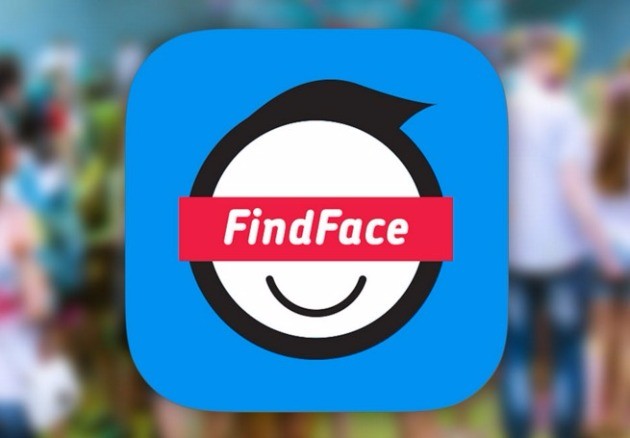 Impacto de la reforma al artículo 6 constitucional (2014)
Mandato constitucional a partir de la reforma al artículo 6 constitucional
Punto de intercepción entre el derecho a la protección de datos personales y el derecho de acceso a la información
Convergencia: confidencialidad
Ley General de Transparencia y Acceso a la Información Pública
Reforma al artículo 6 constitucional en materia de datos personales (febrero de 2014)
Escenario de transición en materia de datos personales
Coexistencia de disposiciones aplicables
Hacia una ley general de protección de datos personales
Fechas importantes en el proceso legislativo
Fechas importantes en el proceso legislativo
Discusión y aprobación del dictamen de ley general de protección de datos personales
Algunas de las cuestiones a reflexionar sobre la minuta de ley general de protección de datos personales del Senado
Generalidades de la ley general de protección de datos personales
18
Principal innovación de la ley general de protección de datos personales
Sistema Nacional de Transparencia, Acceso a la Información y Protección de Datos Personales
Aspectos a destacar de la ley general de protección de datos personales
Aspectos a destacar de la ley general de protección de datos personales
Beneficios de la Ley general de protección de datos personales
Toda persona podrá
Contenido general de la ley general de protección de datos personales
23
Comparativo de la Ley de Protección de Datos Personales del Estado de Oaxaca y la ley general de protección de datos personales
24
Comparativo de la Ley de Protección de Datos Personales del Estado de Oaxaca y la ley general de protección de datos personales
25
¡Muchas gracias!

Edgardo Martínez Rojas
Director General de Normatividad y Consulta
I N A I